Современные технологии воспитательной работы с детьми сиротами и детьми, оставшимися без попечения родителей
Программа семинара:
1. Школа примирения
2. Круг сообщества
3. Игра «Международное кафе»
Школьная служба примирения
Школьная служба примирения это:
1. Разрешение конфликтов силами самой школы.
2. Изменение традиций реагирования на конфликтные ситуации.
3. Профилактика школьной дезадаптации.
4. Школьное самоуправление и волонтерское движение подростков школы.
 
Миссия ШСП:
 1. Создается альтернативный путь разрешения конфликтов
 2. Конфликт превращается в конструктивный процесс
 3. Приобретаются навыки активного слушания, лидерства и другие полезные коммуникативные умения
 4. Улучшаются взаимоотношения среди детей и взрослых
 5. Развивается чувство ответственности за свой выбор и решения, а также усиливается чувство личной значимости.
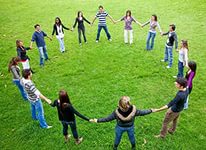 Круг сообщества
Этапы:
Подготовка. Создание основы для диалога
Обсуждение проблемной ситуации
Рассмотрение вариантов выхода,      достижение   консенсуса
4. Подведение итогов
Правила Круга:
1). Уважать символ слова
2). Говорить и слушать с уважением
3). Оставаться в круге до его завершения
4). Соблюдать конфиденциальность
Игра «Международное кафе»
Правила игры:
Аудитория делится на группы.
Каждой группе предлагается для обсуждения проблема(либо группа сама её определяет )
За определённое время группа должна обсудить данную проблему и разработать план действий.
По сигналу 1 участник остаётся на месте, а все остальные – переходят в другую группу.
Несколько раз меняется главный участник в     группе и сама группа.
В заключении каждая группа должна предложить свой вариант решения данной проблемы.
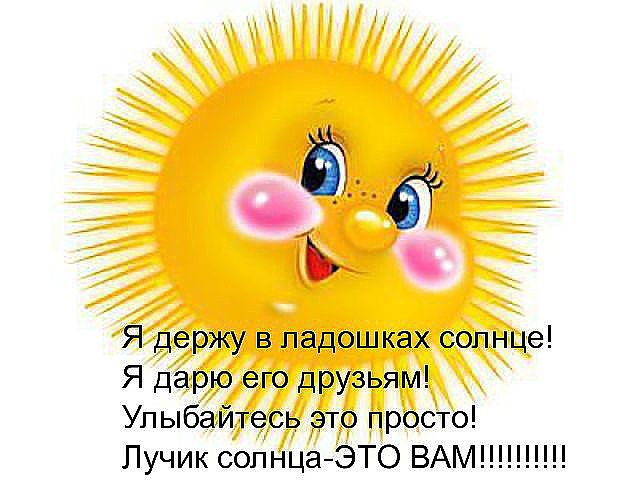